Херсонський державний університет
Кафедра інформатики, програмної інженерії та економічної кібернетики
STEM-освіта і робототехніка
Презентація курсу
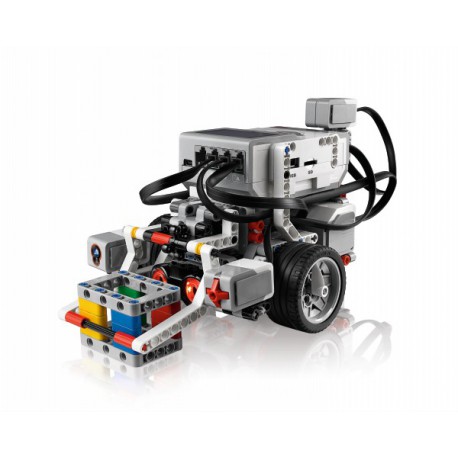 автори: Валько Н.В.
Кушнір Н.О.
Осипова Н.В.
Для кого курс
Курс розраховано на слухачів - майбутніх вчителів будь-яких дисциплін
А також для усіх хто хоче створювати роботів
Знання з програмування НЕ обов’язкові
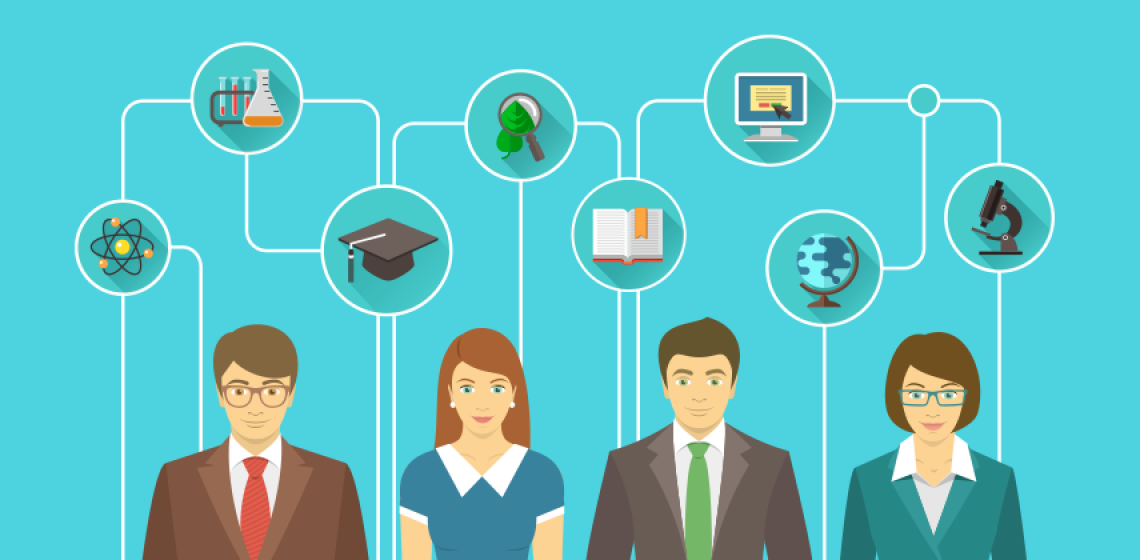 Кушнір Н.О., Валько Н.В., Осипова Н.В.
[Speaker Notes: Малюнок звідси https://e-learning.org.ua/course/info.php?id=97]
Мета курсу
познайомитися з принципами створення робото технічних систем, системами програмування, навчитися створювати роботизовані пристрої на базі освітніх конструкторів, а також програми для керування ними
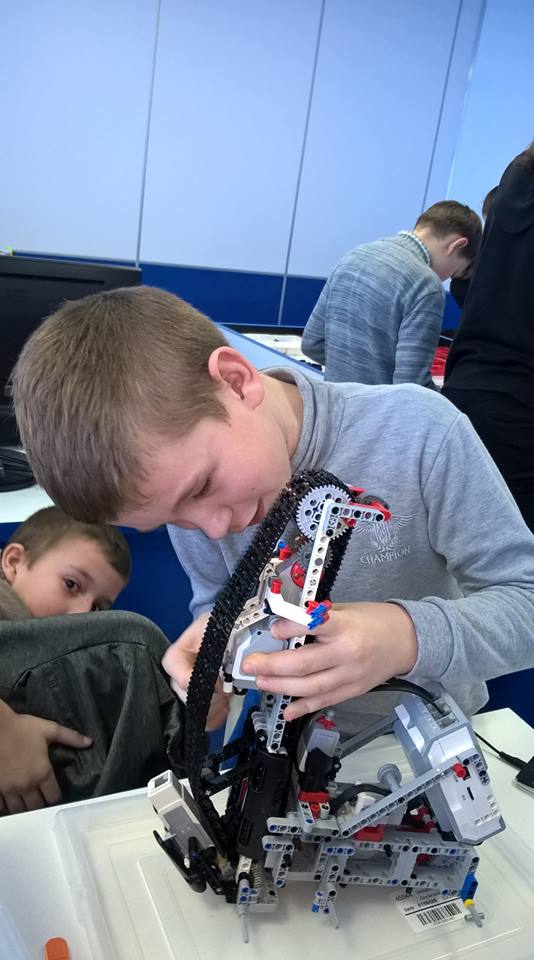 Валько Н.В., Кушнір Н.О., Осипова Н.В.
Завдання курсу
Сформувати у слухачів достатні знання, вміння та навички, необхідні  для ефективного використання технологій програмування і робототехнічних пристроїв у роботі вчителя.

В результаті вивчення курсу слухачі повинні:
знати:
основні принципи створення роботизованих пристроїв;
принципи роботи та взаємодії різних електронних компонентів;
структуру та алгоритми для створення роботизованих пристроїв.
вміти:
працювати з датчиками і пристороями робототехнічних наборів;
створювати та тестувати базові конструкції освітніх робототехнічних наборів;
розробляти програмний код для конструкцій роботів EV3, Mbot, Arduino;
модифікувати і розширювати можливості роботизованих пристроїв.
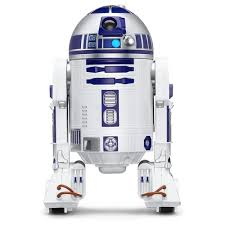 Кушнір Н.О., Валько Н.В., Осипова Н.В.
Програма курсу (30 ак.год.)
Огляд навчальних робототехнічних конструкторів
Lego MINDSTORMS EV3
Makeblock
Arduino
Створення роботів, керування ними
Майстер-класи і не тільки
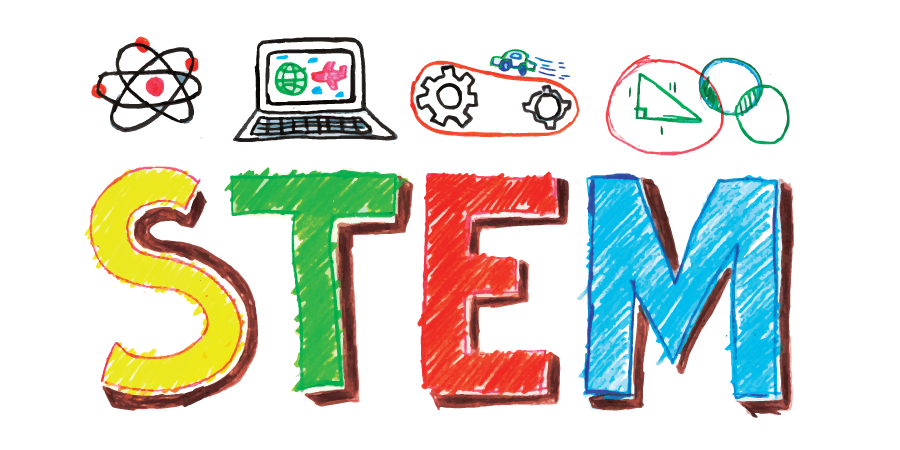 Кушнір Н.О., Валько Н.В., Осипова Н.В.
[Speaker Notes: Малюнок звідси https://centerschoolpa.org/stem-class-rube-goldberg-projects/]
Огляд навчальних робототехнічних конструкторів
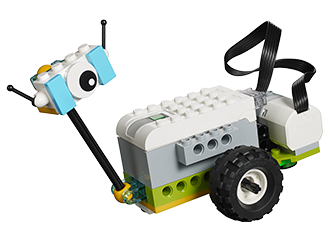 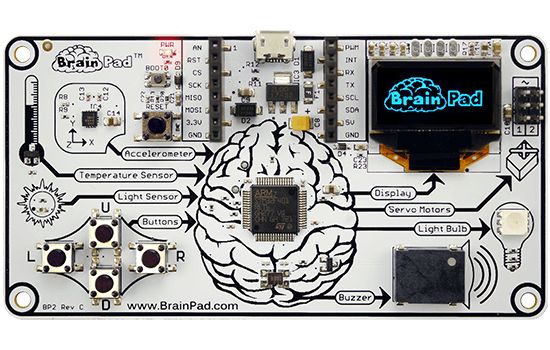 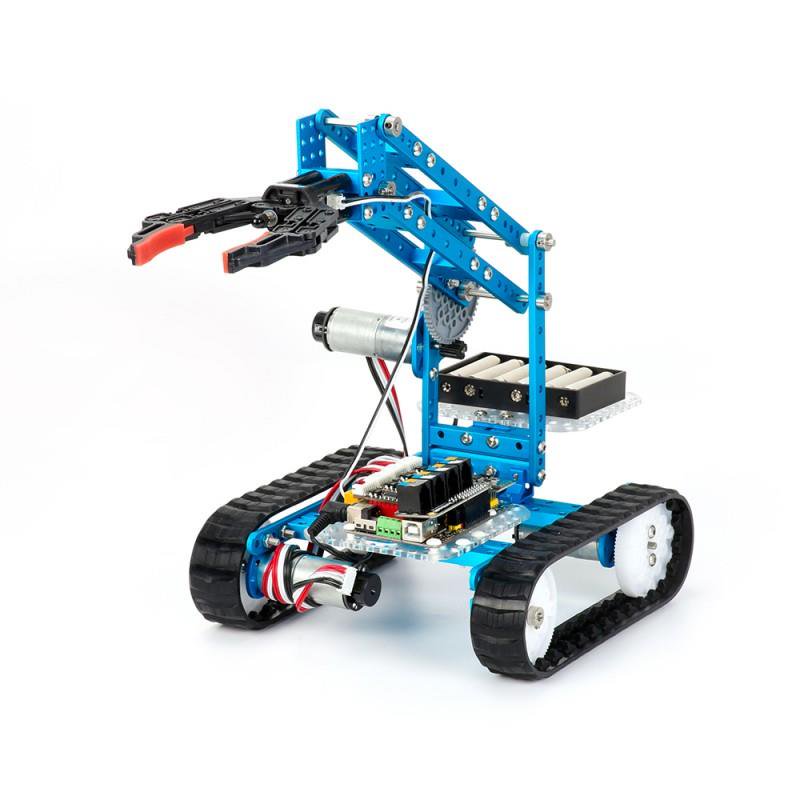 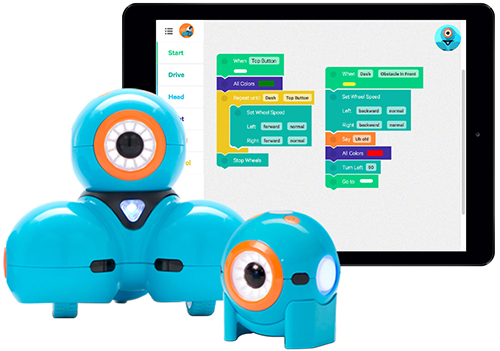 Кушнір Н.О., Валько Н.В., Осипова Н.В.
Основи робототехнікина базі конструктора
Lego MINDSTORMS EV3
Створення базової моделі
Робота з моторами
Робота з датчиками
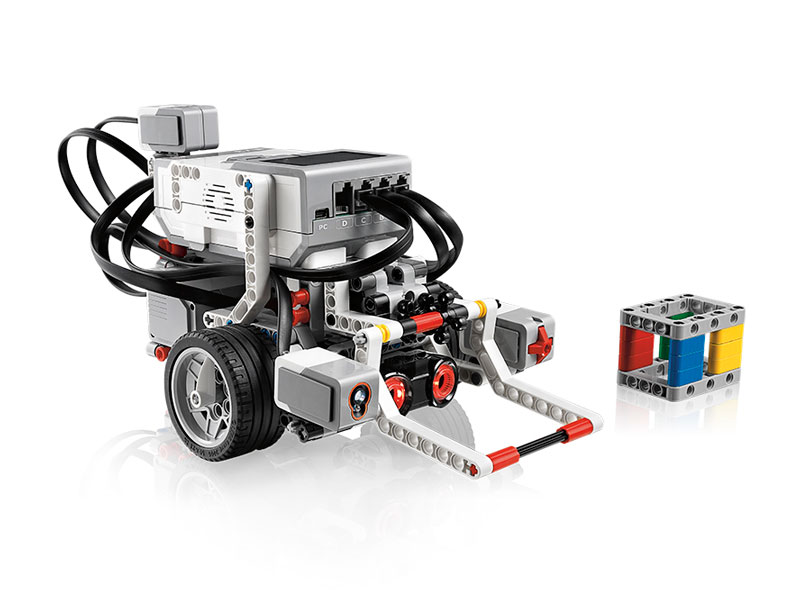 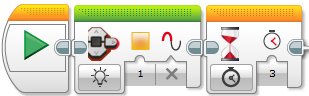 Кушнір Н.О., Валько Н.В., Осипова Н.В.
Основи робототехнікина базі конструктора
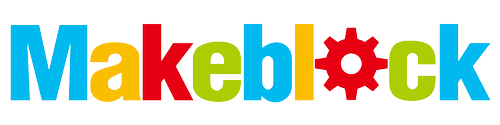 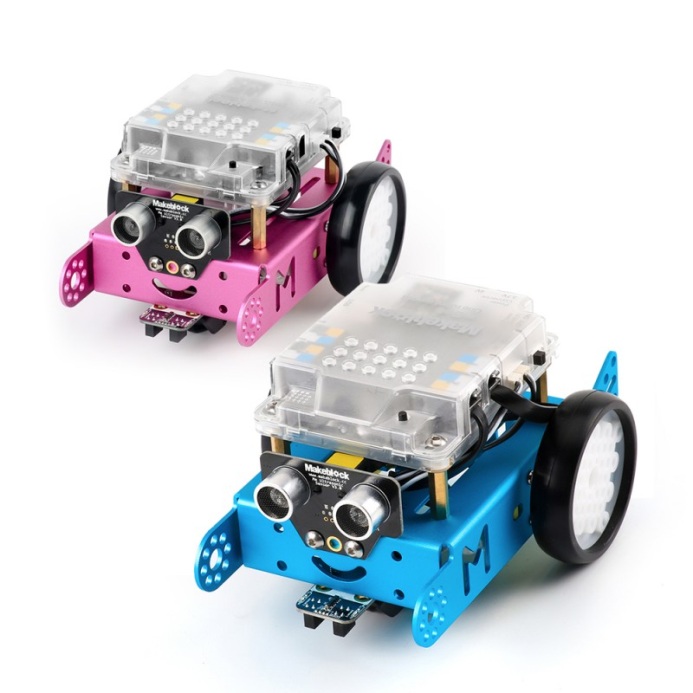 Базова комплектація
Робота з пристроями
Робота з датчиками
Змагання роботів
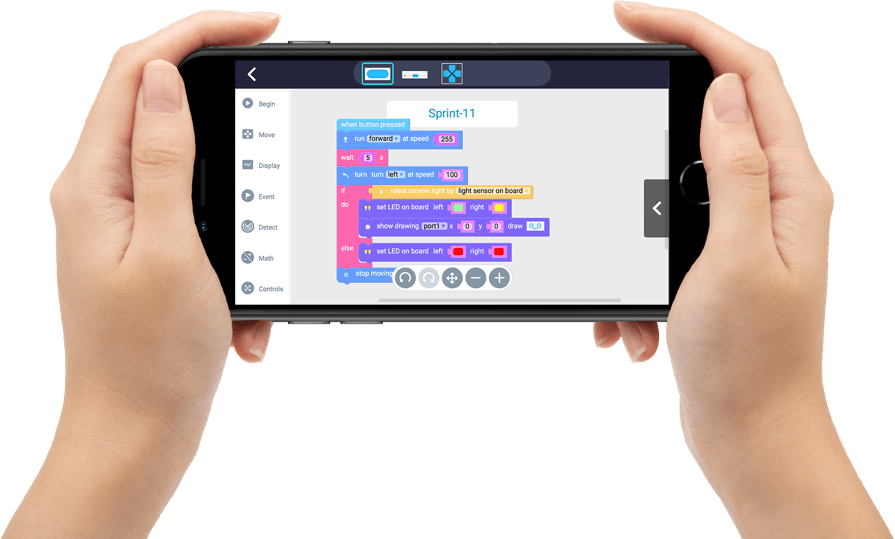 Кушнір Н.О., Валько Н.В., Осипова Н.В.
Основи робототехнікина базі конструктора
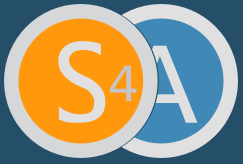 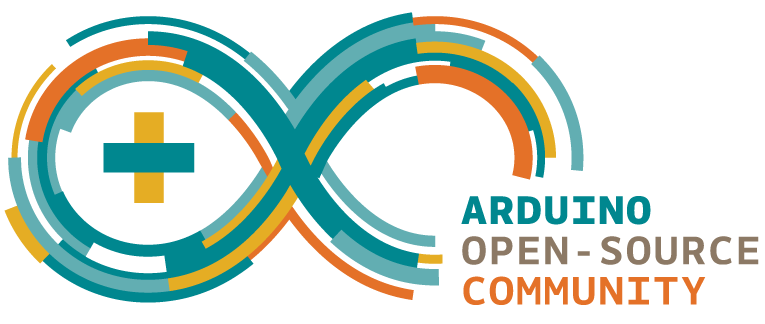 Arduino
Основи створення електричних схем
Робота з пристроями
Робота з датчиками
Створення міні проектів
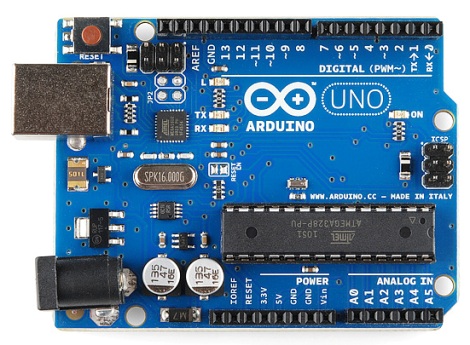 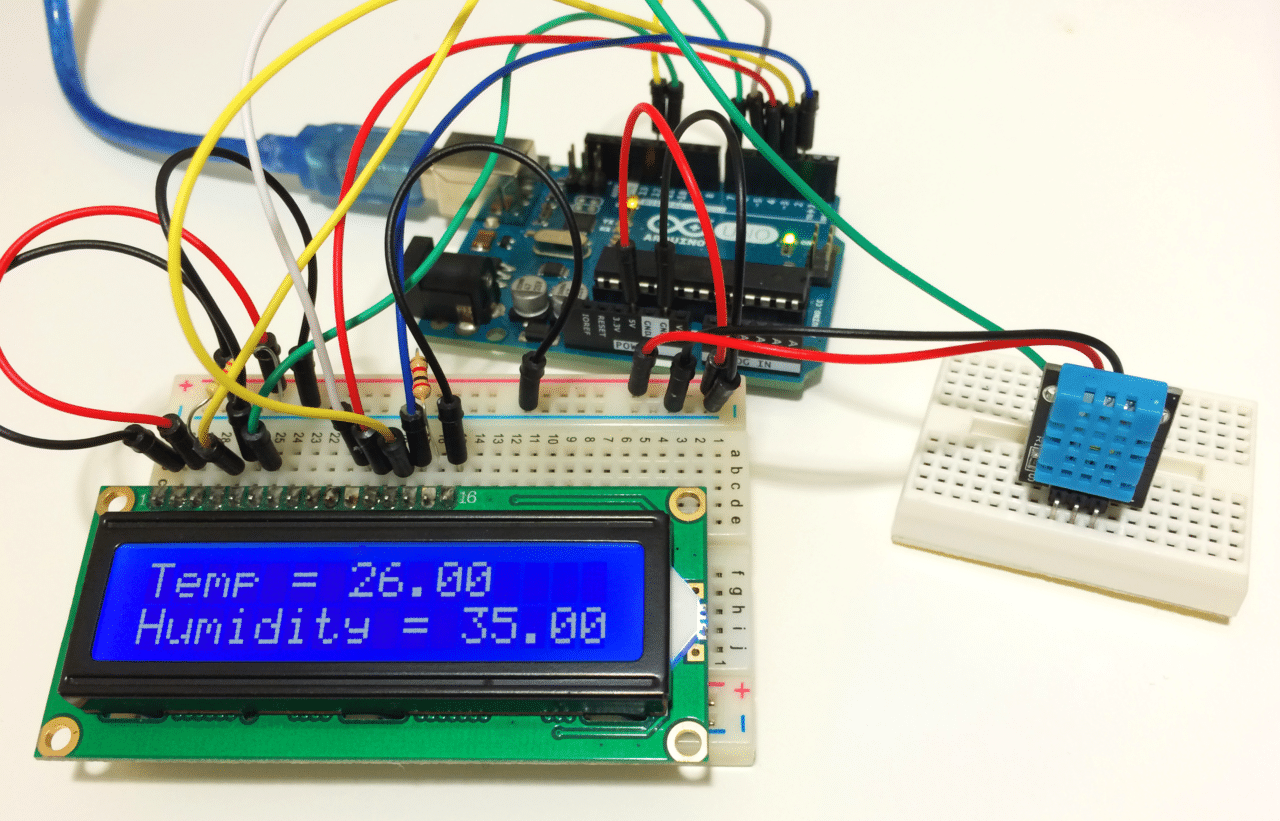 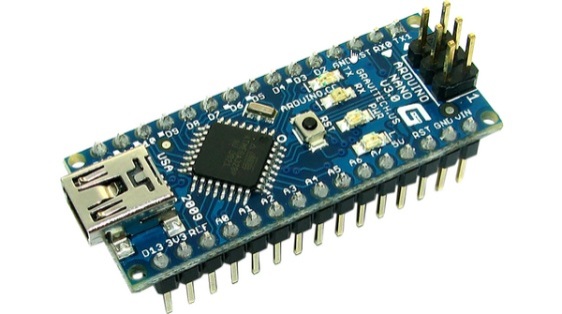 Кушнір Н.О., Валько Н.В., Осипова Н.В.
Херсонський державний університет
Кафедра інформатики, програмної інженерії та економічної кібернетики
STEM-освіта і робототехніка
Презентація курсу
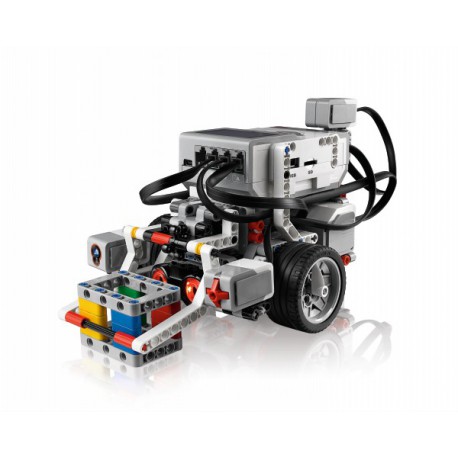 автори: Валько Н.В.
Кушнір Н.О.
Осипова Н.В.